Lighting Up Insights: The Power of Heat Maps in Process Data Visualization
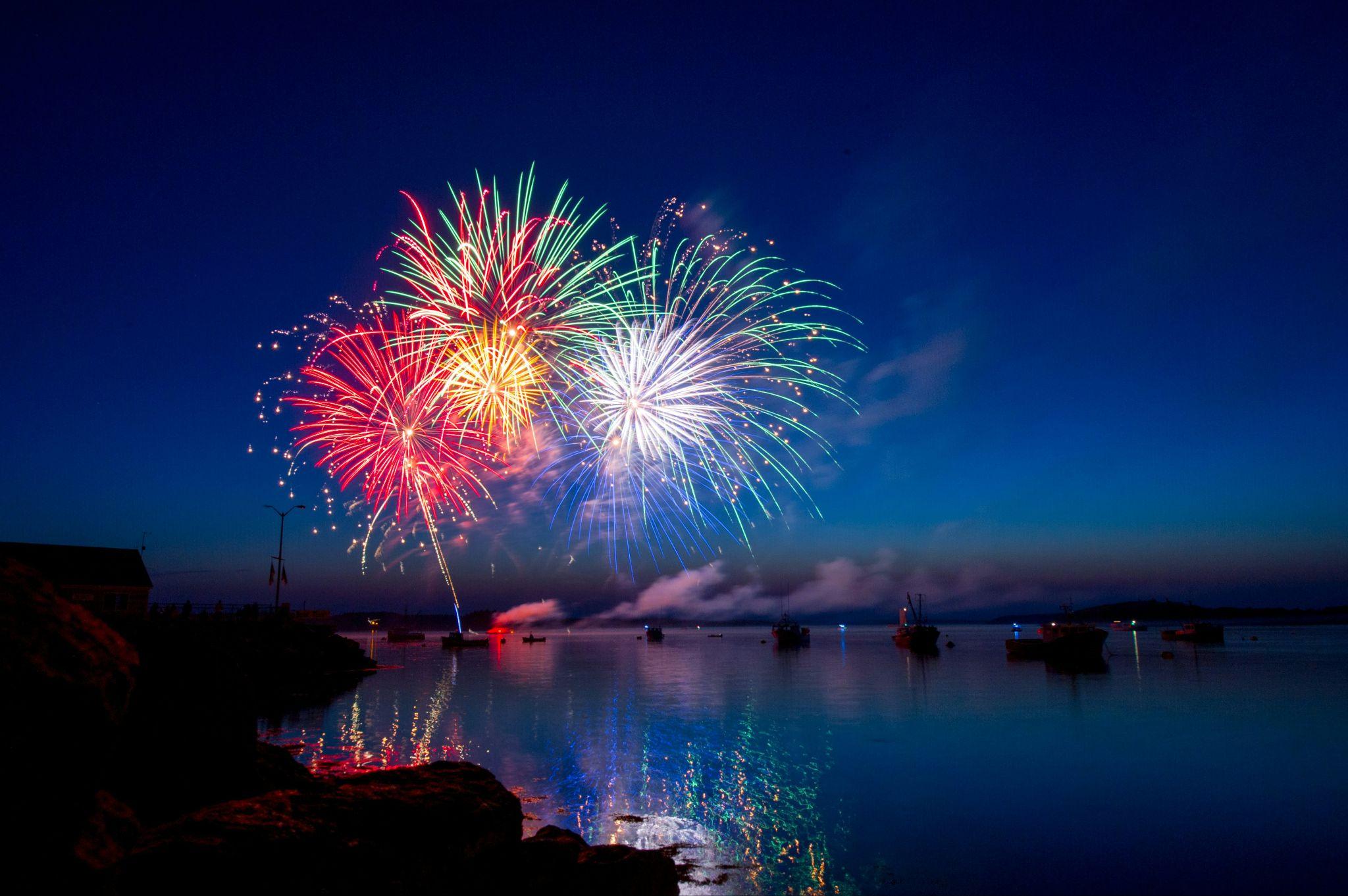 [Speaker Notes: Photo by Ray Hennessy on Unsplash]
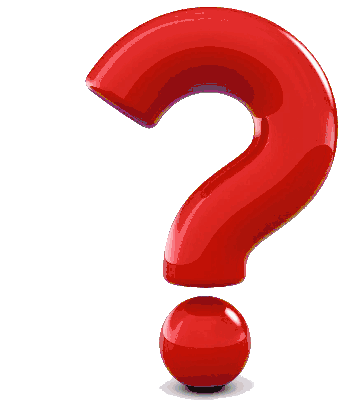 Before we start…
What do you expect 
to take away from this session?
[Speaker Notes: Photo by Nagara Oyodo on Unsplash]
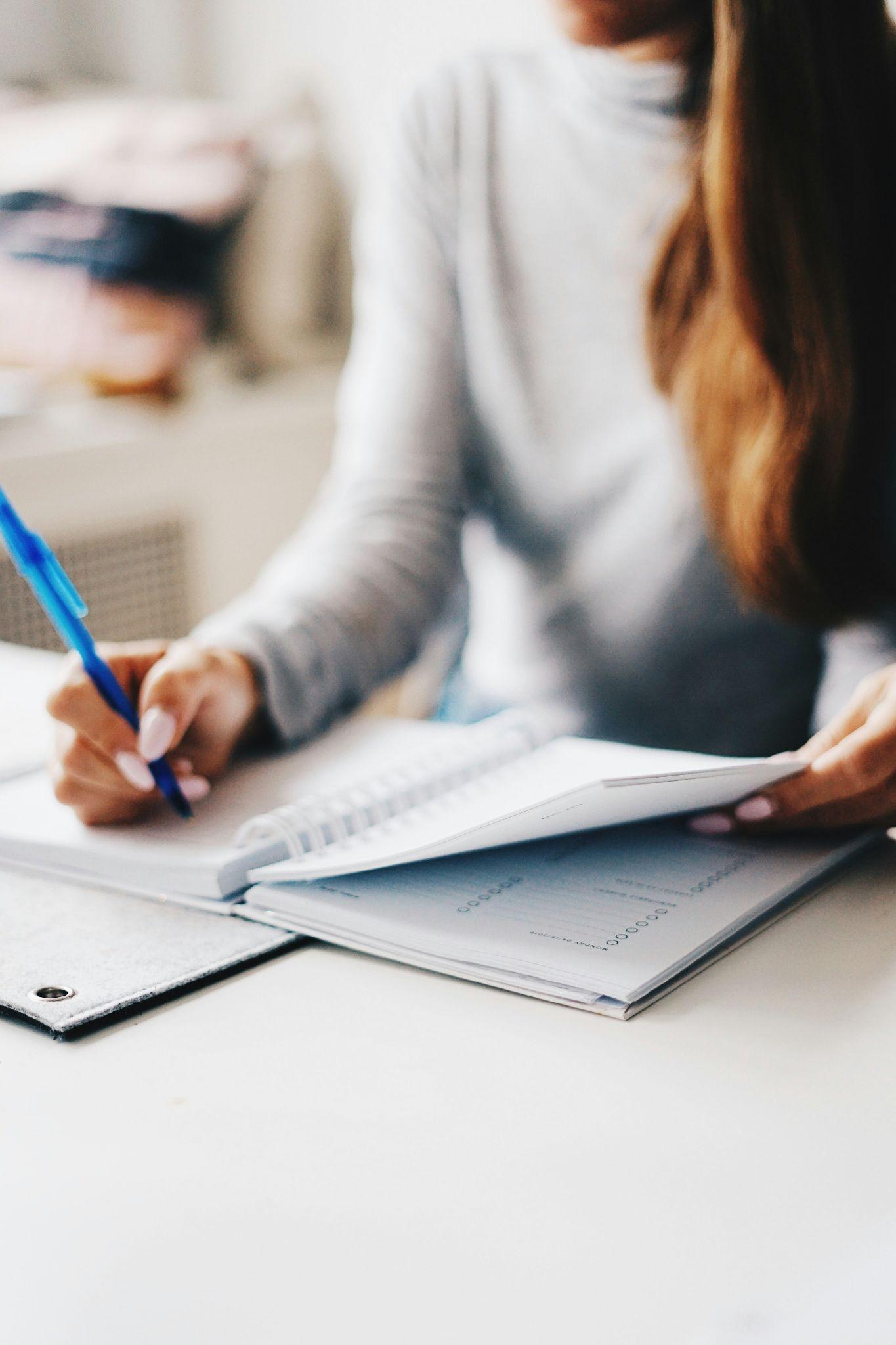 Agenda
The Problem with Prioritizing 
What Makes the Difference
The Heat Maps
The Questionnaire
Where to Start
Q&A
[Speaker Notes: Photo by Marissa Grootes on Unsplash]
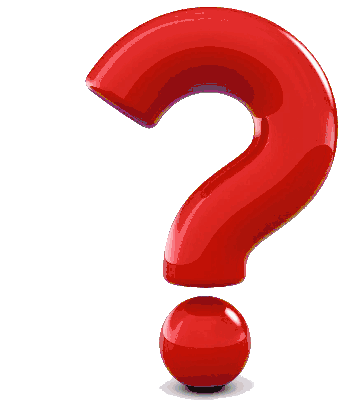 What is prioritization? Why do we need it?
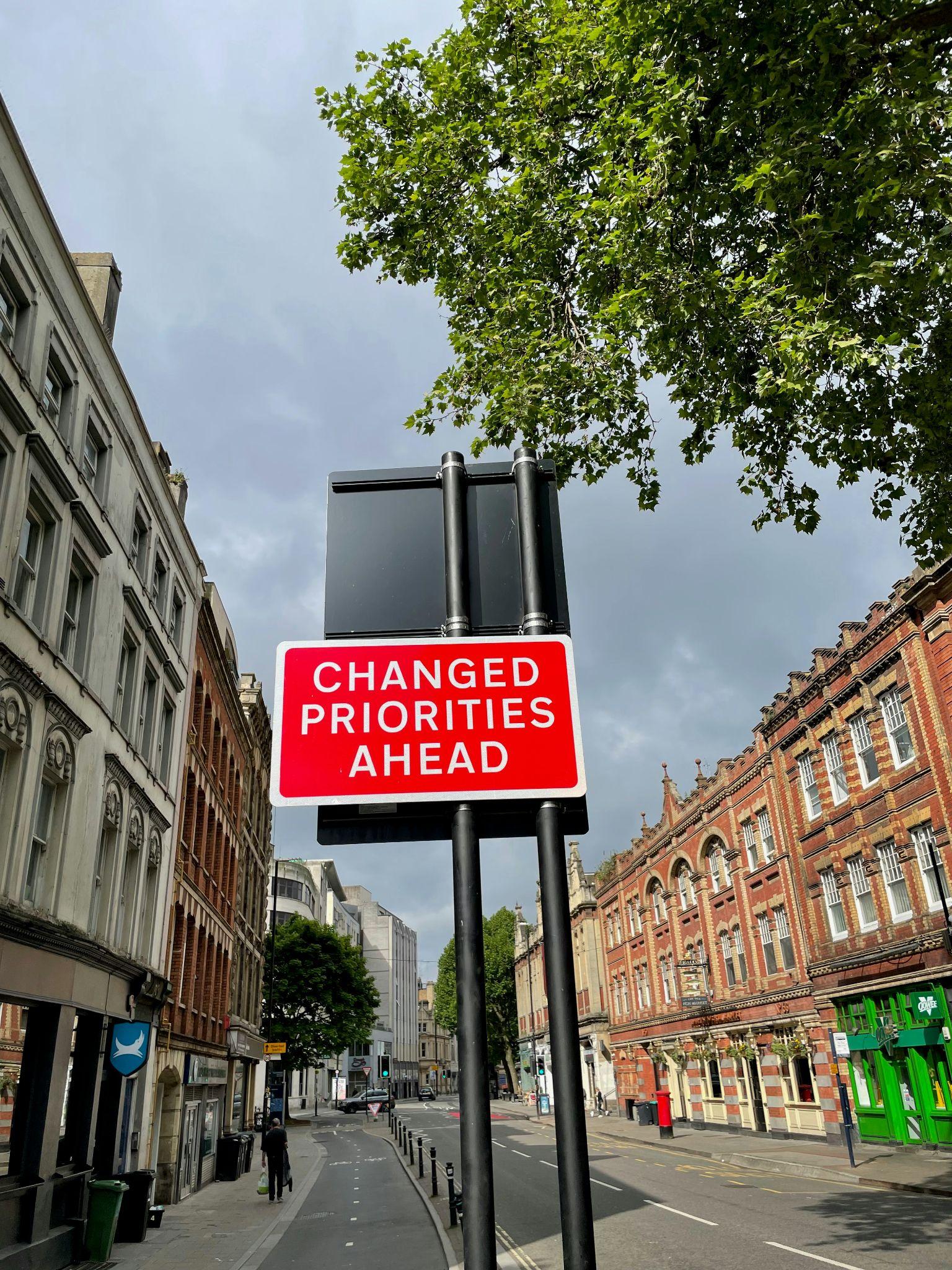 Effective resource allocation
Improved decision-making
Alignment with goals
Signals impact and urgency
[Speaker Notes: Photo by Ch_pski on Unsplash]
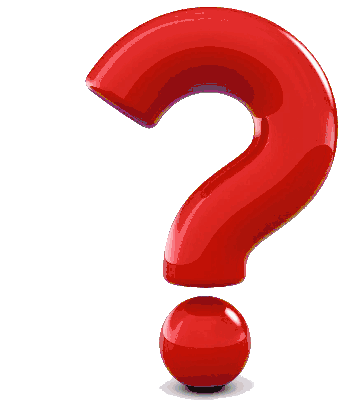 The problem with prioritization
Skipping prioritization
Overextending focus
Misaligned focus
Lack of strategic perspective
Distraction by minor details
Weak alignment with business goals
Narrow criteria for prioritization
Lack of stakeholder input
What makes the difference
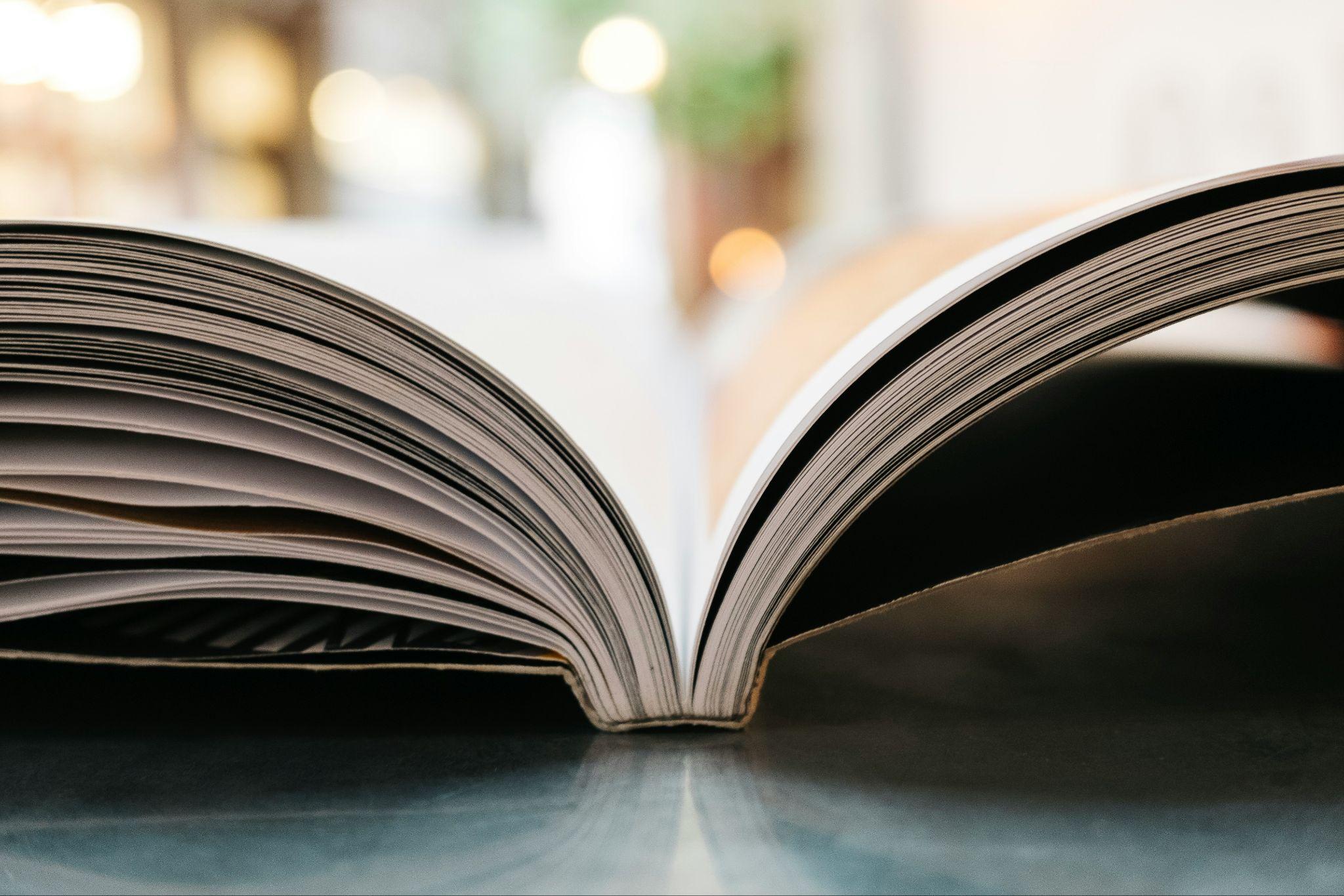 The stories we tell


The images we illustrate them with
[Speaker Notes: Photo by Jonas Jacobsson on Unsplash]
Why Heat Maps?
Pictures by ABC7 from July 2022
5 - Create roadmap of opportunities
1- Catalog the processes
How to use this prioritization exercise 
(and keep going)
4 - Generate heatmap
2 - Assess each process on the scale
3 - Validate assessments
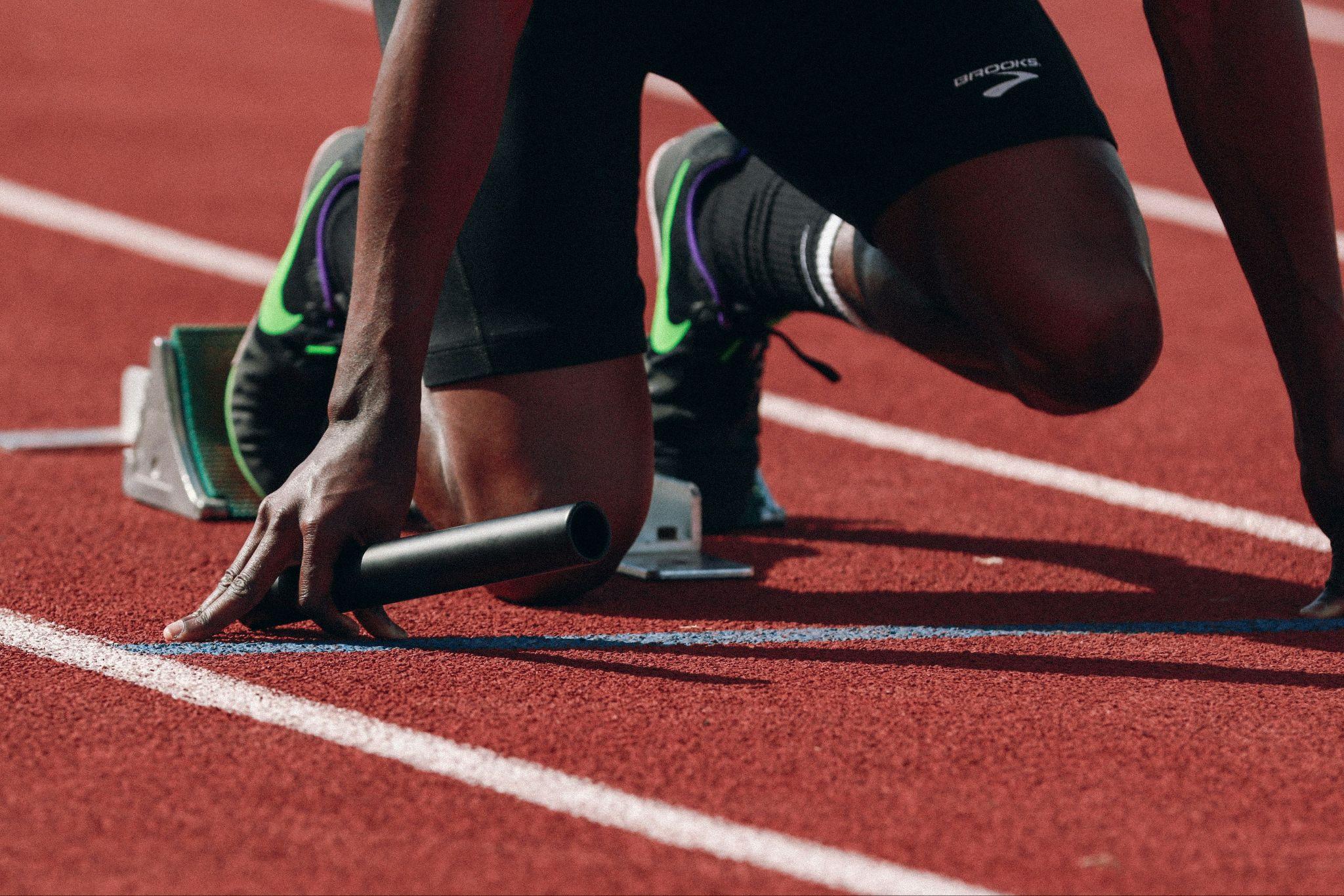 [Speaker Notes: Photo by Braden Collum on Unsplash]
The Questionnaire
Process Basics
Information about the process:
category, population impacted, frequency, SMEs, stakeholders
Process Assessment

Process maturity 
Process documentation 
Automation level
Customer experience
Fulfiller experience
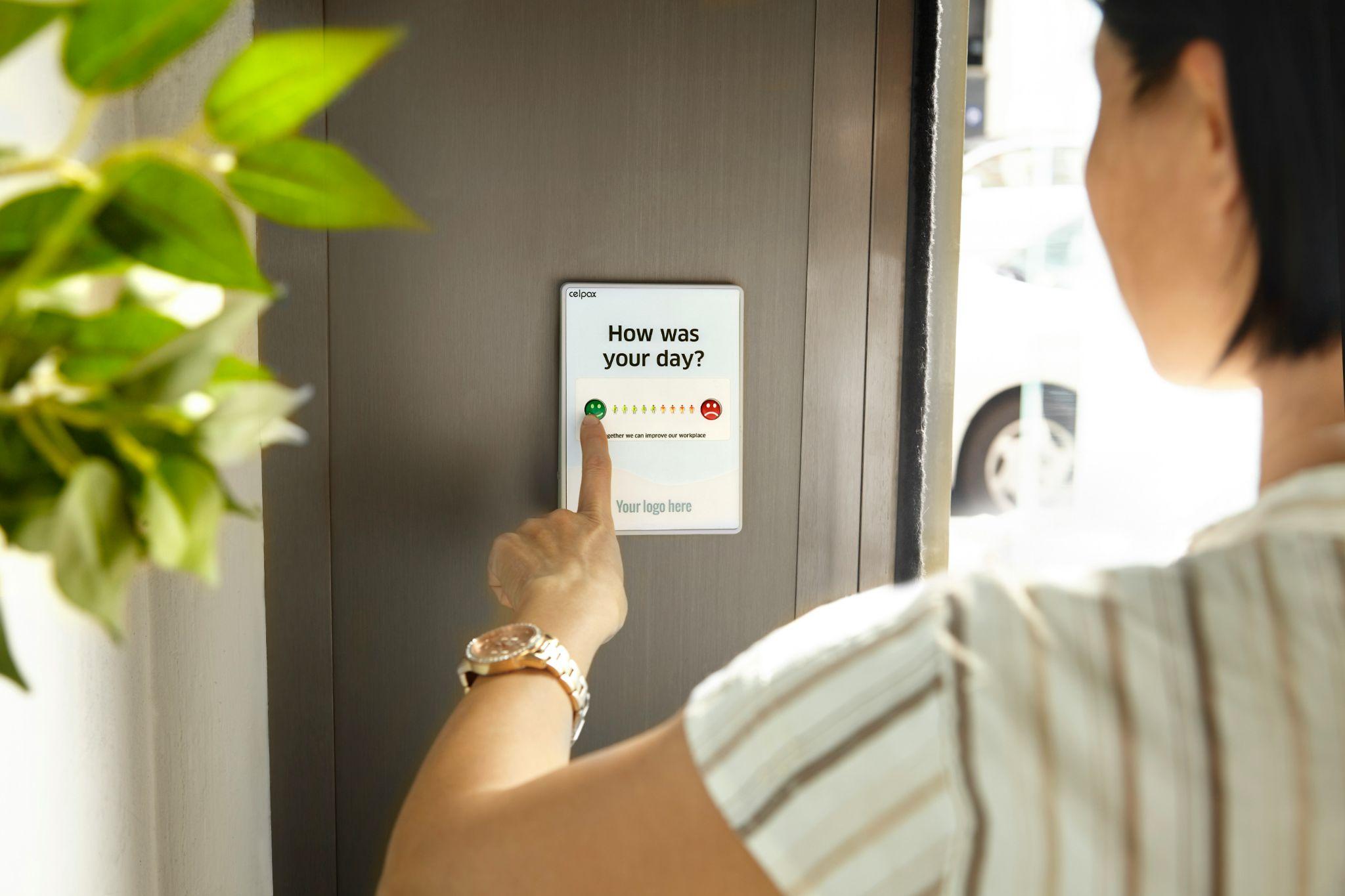 [Speaker Notes: Photo by Celpax on Unsplash]
Definitions
Process automation
Manual - 0-15% automated
Assisted 16-30% automated
Supported 31-49% automated
Managed 50-65% automated
Advanced 66-80% automated
Digitized 81-95% automated
Automated 96-100% automated
Process Maturity 
Ad-hoc – the process is reactive and not consistent. 
(Often described with ”on a case-by-case basis”, “it depends”)
Standardized – the process is stabilized and consistent across the organization (won’t differ significantly if the operator changes, often means that the process is standardized geographically)
Optimized – the process had gone through some type of transformation or improvement and is considered “in good shape”
(Think metrics, dashboards and advanced analytics)
Process Documentation
Nonexistent – no available documentation about the process
Insufficient – to little documentation (can also be outdated, have significant gap)
Sufficient – just enough high-level documentation for general process understanding or audit
Comprehensive – all required information about the process can be found in the process documents (policies, process maps, FAQs, etc.)
Experience (customer / fulfiller)
Unsatisfactory – experience is not acceptable
Satisfactory – represents acceptable level of satisfaction with the process
Good – represents “good enough” level of satisfaction with the process
Excellent – represents highest level of satisfaction with the process
Not available – information is not available or is not statistically significant
Questionnaire Sample
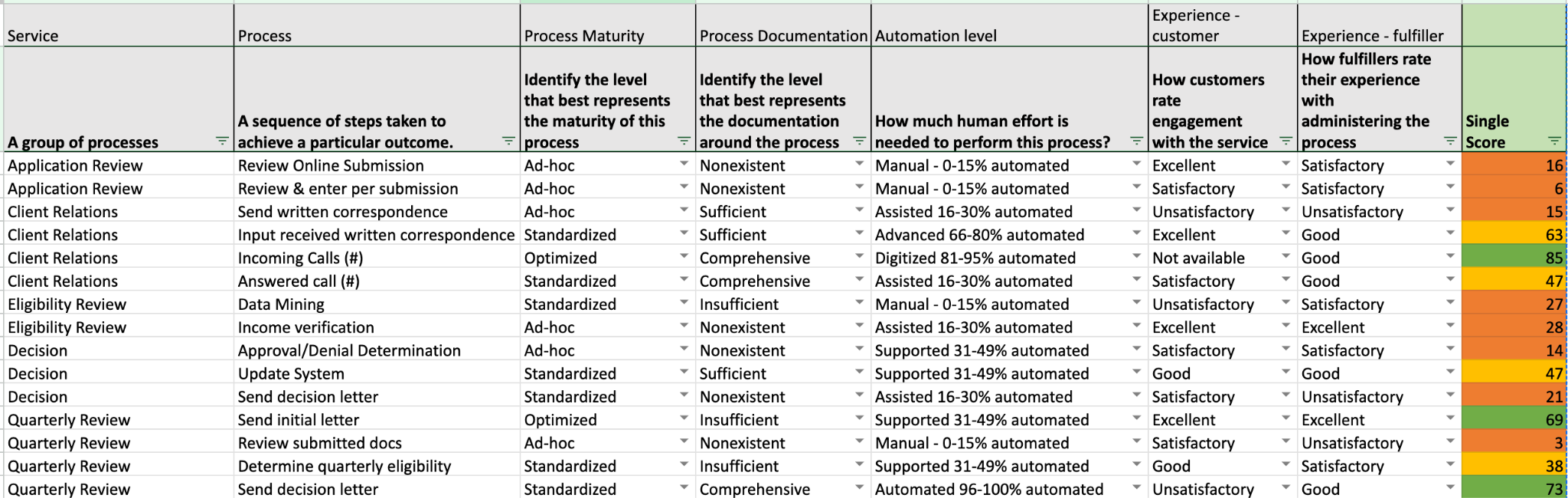 The Questionnaire
Weight
Score
Criteria
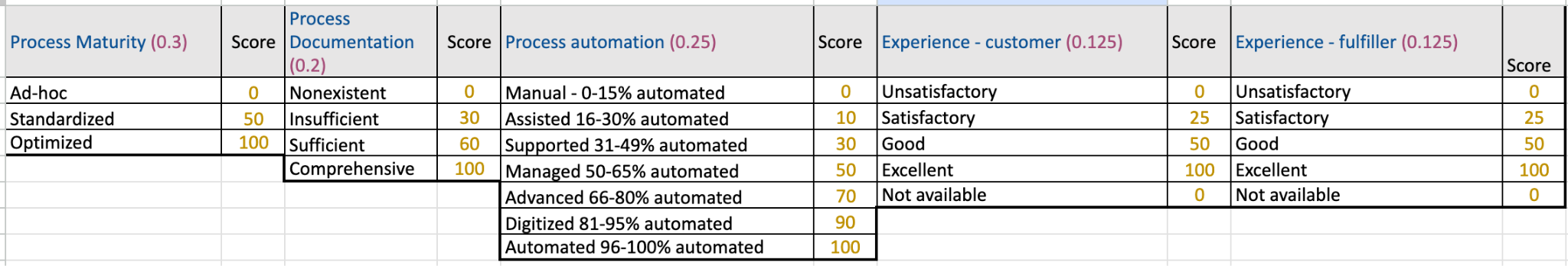 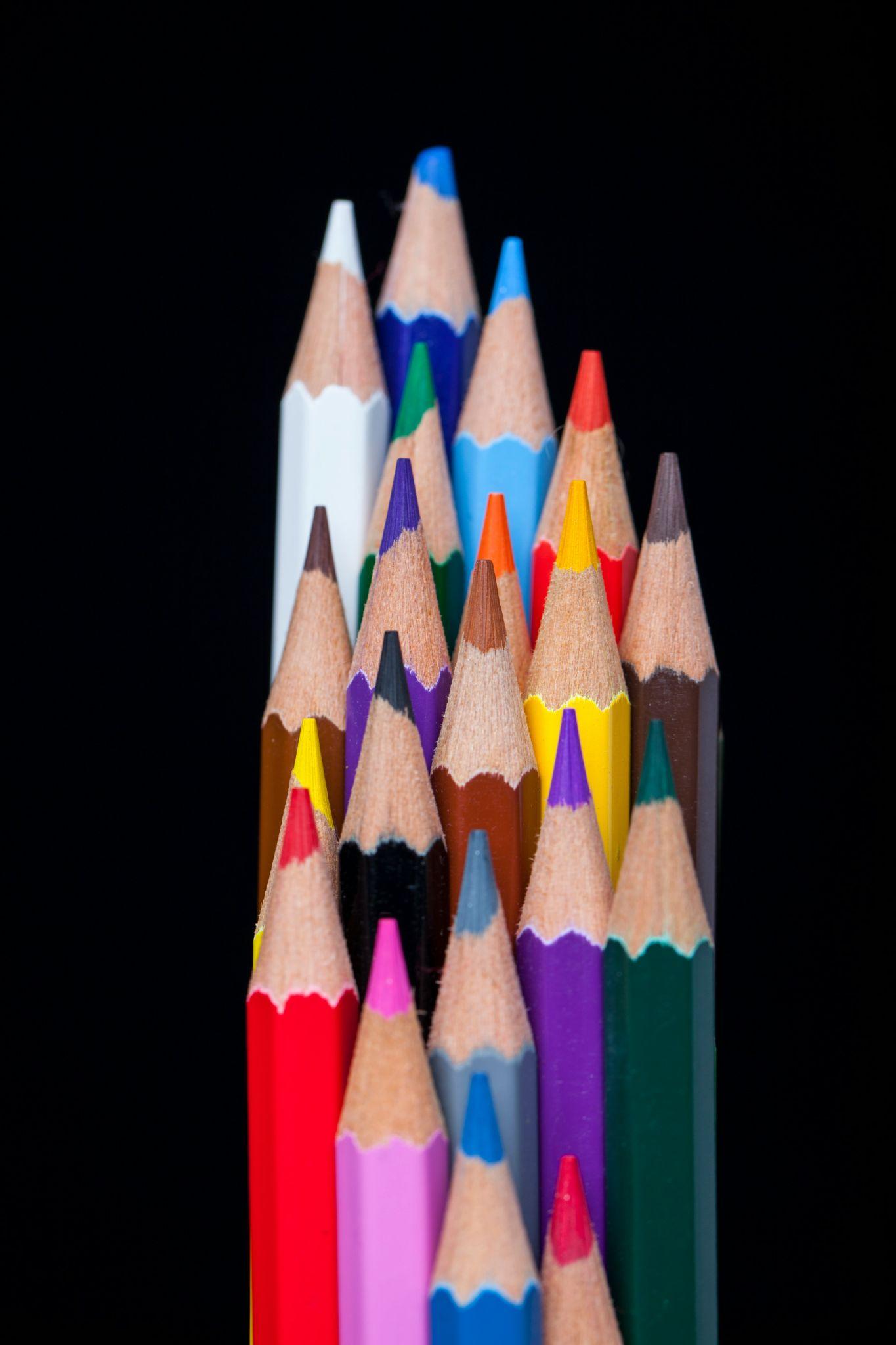 Add a pop of color!
[Speaker Notes: Photo by engin akyurt on Unsplash]
The Heat Map – “Medicaid process”
16
15
27
14
69
63
28
6
47
3
21
38
85
Legend
47
73
Not real data. For training purposes only.
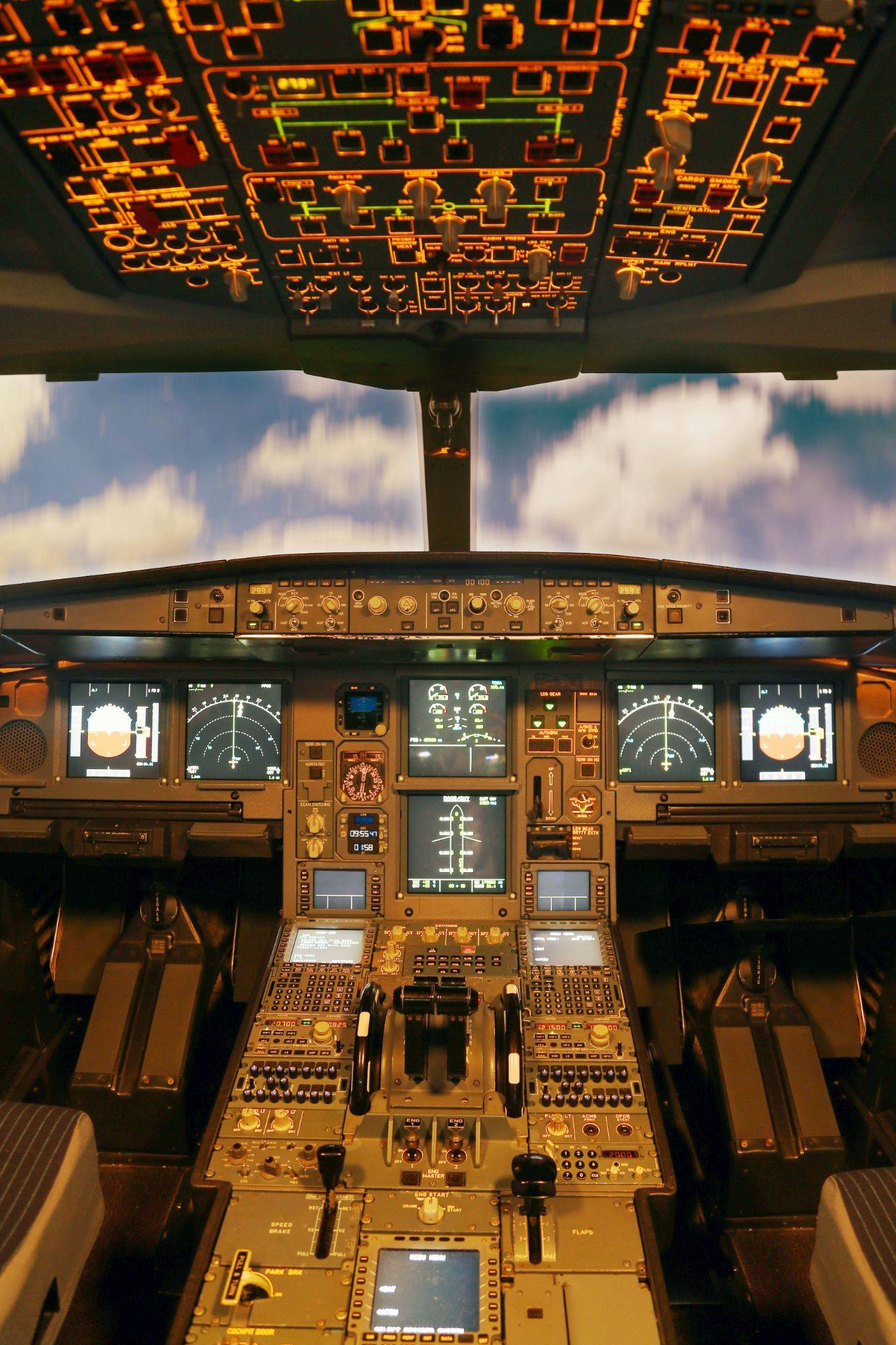 Heat maps - what do we get out of it?
Highlight strategic overview
Show trends
Compare on the same scale
Help orient faster
Facilitate collaboration
Support transparency
Drive prioritization
[Speaker Notes: Photo by Şahin Sezer Dinçer on Unsplash]
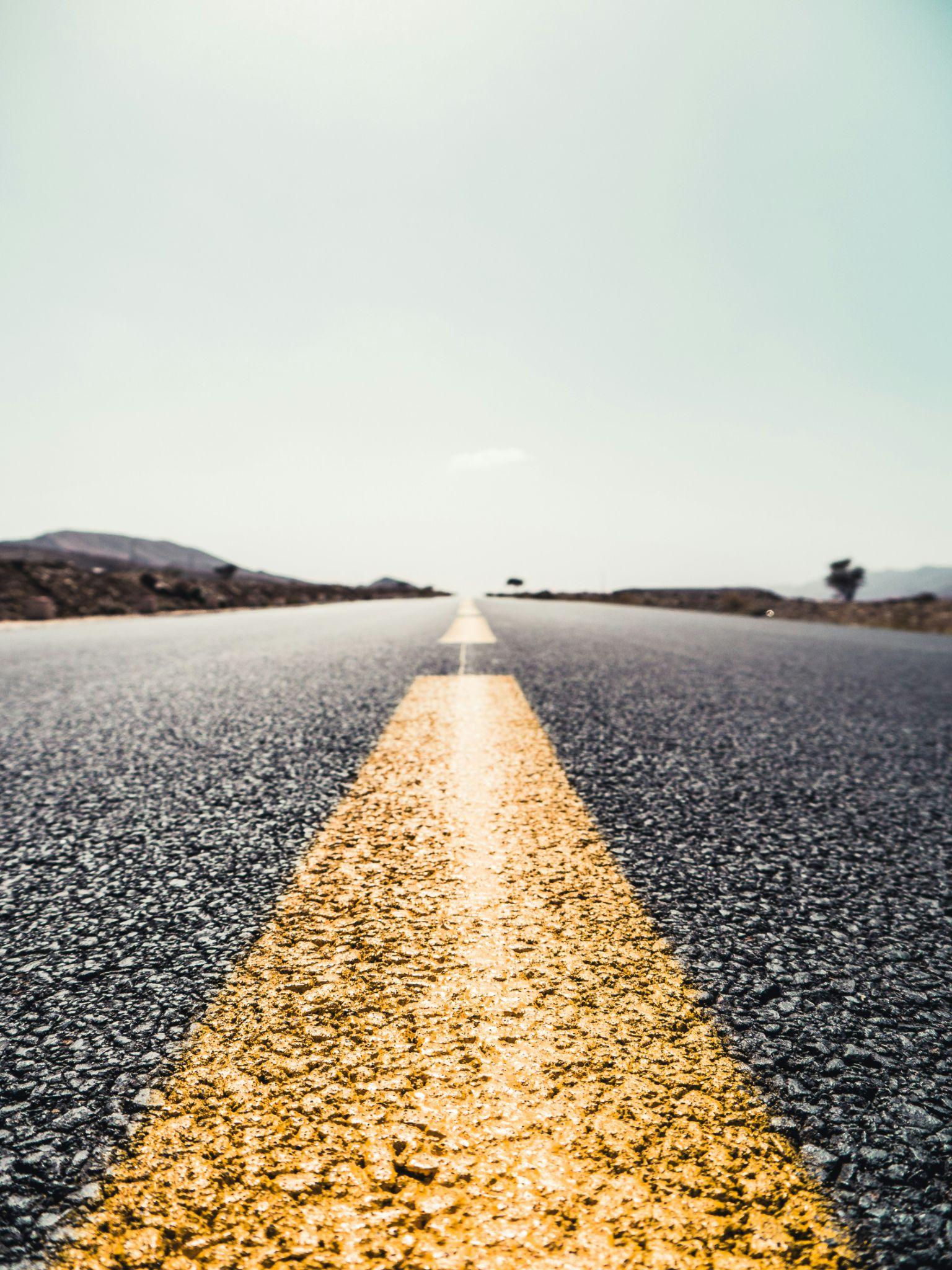 Tips for successful implementation
Secure executive support
Start small and iterate
Be consistent
Stay flexible
Maintain focus
Communicate early and often
Measure and showcase results
[Speaker Notes: Photo by Frederik Löwer on Unsplash]
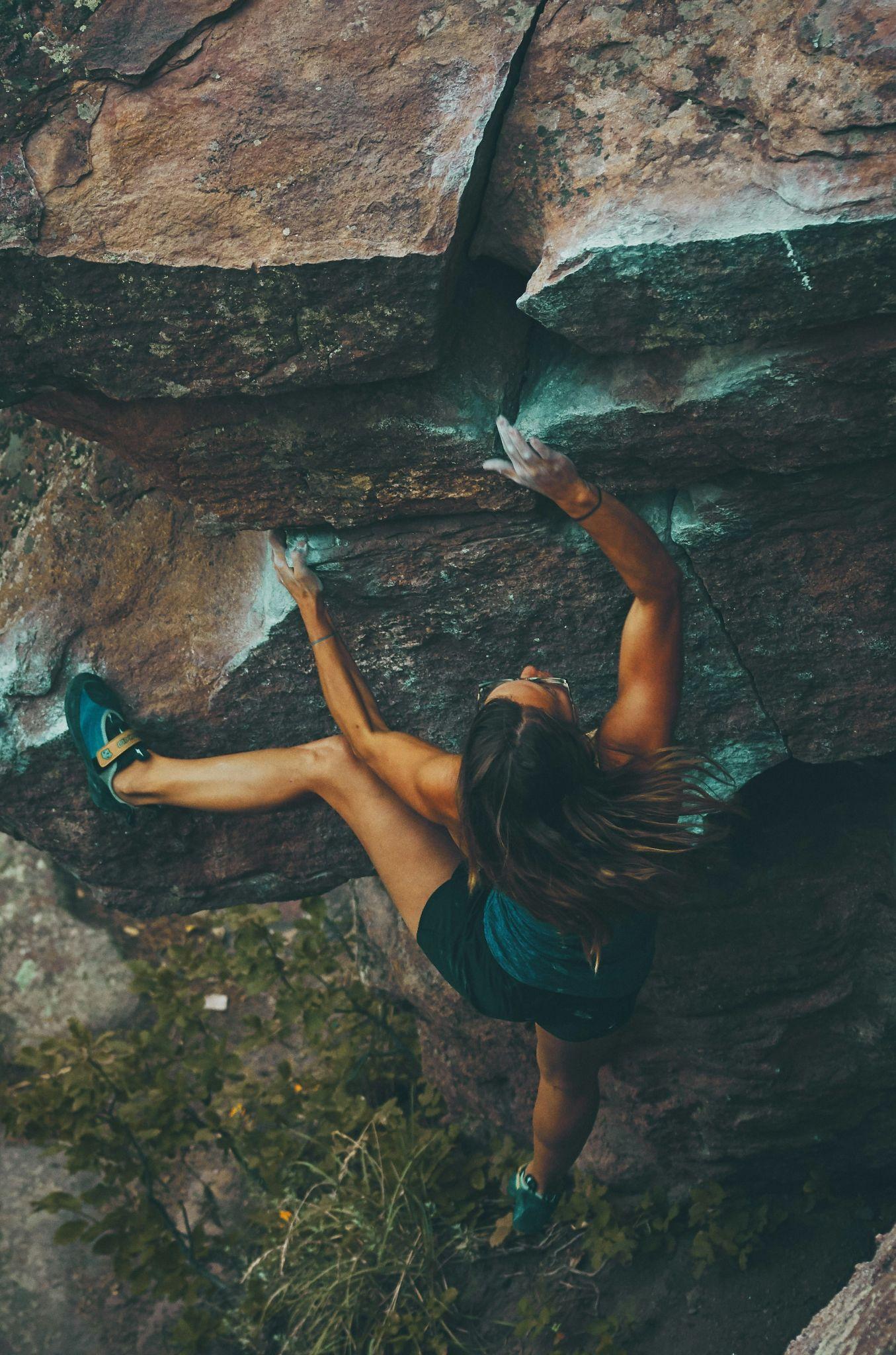 Instead of conclusion
It’s a marathon not a sprint

Tools don’t change behaviors, conversations do
Build a network of allies
[Speaker Notes: Photo by x ) on Unsplash]
Have a question? Contact me!
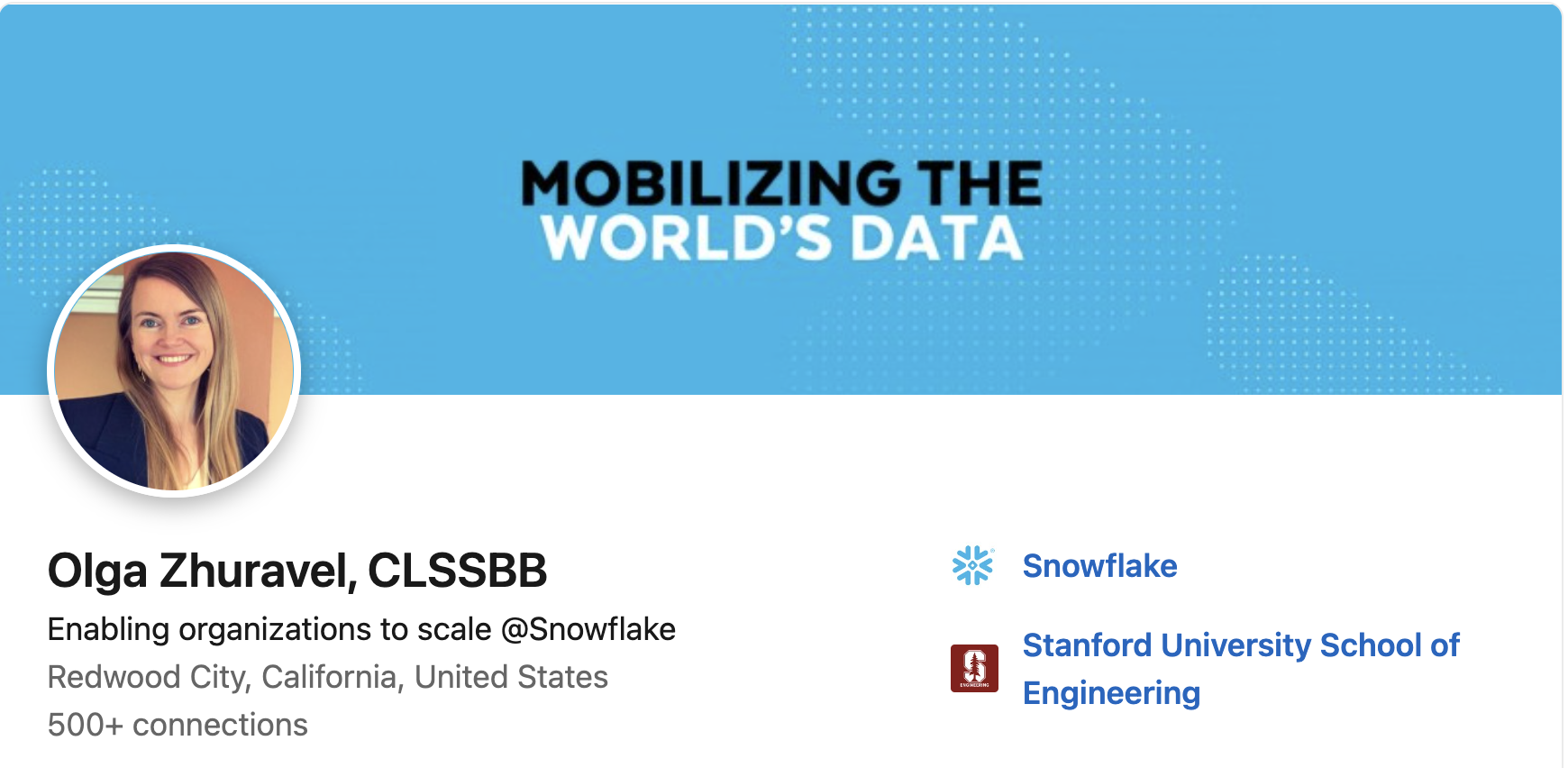 LinkedIn: 
https://www.linkedin.com/in/ozhuravel/

Email: 
olga.zhuravel@snowflake.com